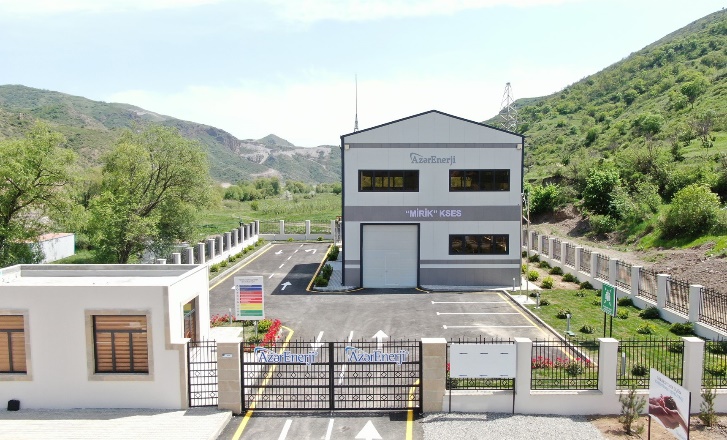 GS12624 STAKEHOLDER CONSULTATION MEETING OF MIRIK AND GARIGISHLAG HYROPOWER PLANTS
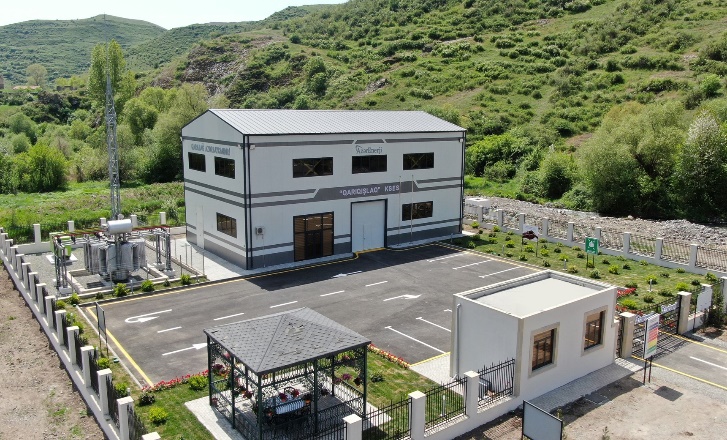 15 April 2025, 14.00
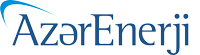 https://registry.goldstandard.org/projects/details/4512
15/04/2025
1
Agenda
Aim of the Meeting
Introduction of the Project
Sustainable Development Goals (SDGs)
Questions & Answers
Continuous Feedback Mechanism
Sustainable Development Assessment
Evaluation Forms
Stakeholder Feedback Round
Closing
15/04/2025
2
1. Aim of the Meeting
to identify, engage and consult stakeholders to improve project outcomes
to inform stakeholders about the project and discuss its likely impacts
to establish an ongoing engagement process for stakeholders to provide input, feedback and to raise concerns throughout the project life
15/04/2025
3
2. Introduction of the Project
Registration by Gold Standard 
Gold Standard is an internationally recognized certification standard for carbon offset projects and sustainability initiatives. 
Established by the World Wildlife Fund (WWF) and other environmental organizations.
Criteria
Reducing carbon emissions: Projects must contribute to the reduction of global greenhouse gas (GHG) emissions.
Sustainable development: Projects must create positive social, economic, and environmental impacts 
Transparency and accountability: Projects must involve thorough monitoring, reporting, and independent verification
15/04/2025
4
2. Introduction of the Project
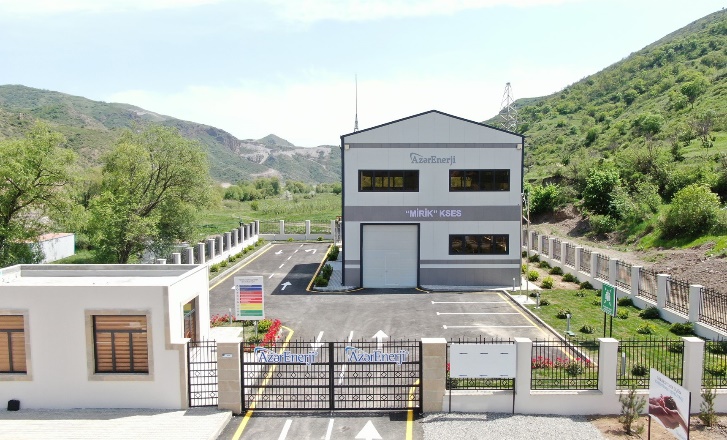 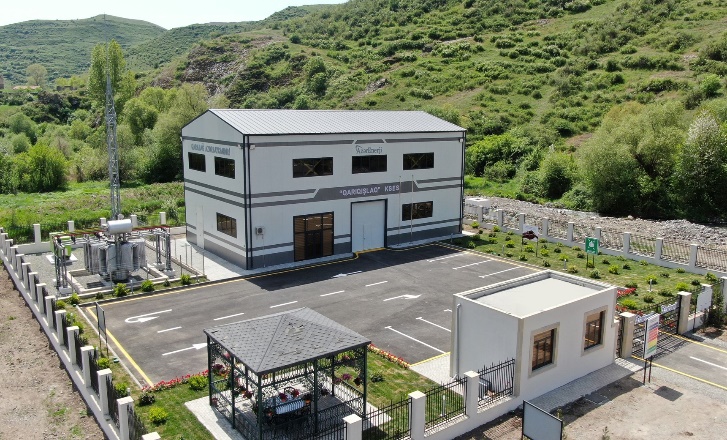 Mirik Hydropower Plant



Garigishlag Hydropower Plant
Location: Zabukh river in Lachin District, Baku Province
15/04/2025
5
2. Introduction of the Project
15/04/2025
6
2. Introduction of the Project
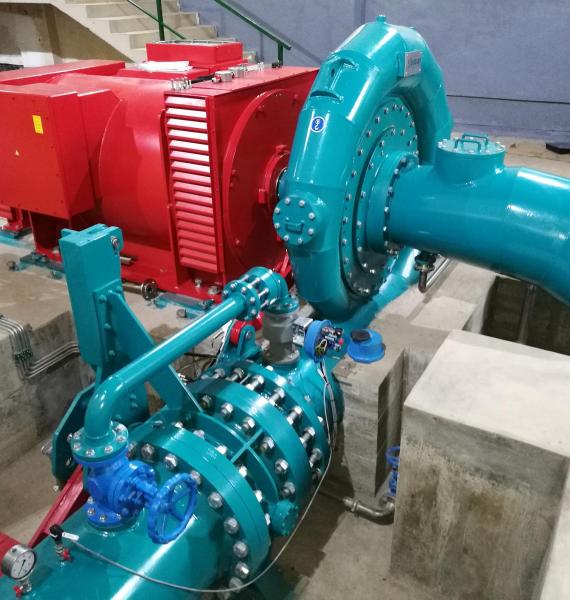 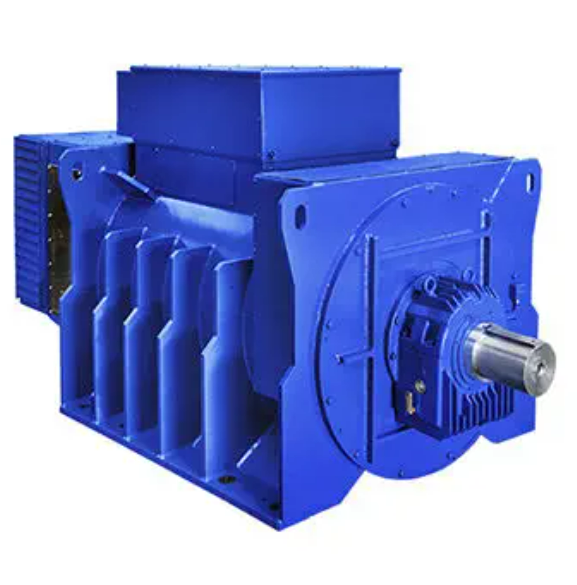 Generator
Marelli Motori Generator
Manufactured in 2023

Turbine
Gugler Francis Turbine
Manufactured in 2023
15/04/2025
7
2. Introduction of the Project
Milestones of the Project
15/04/2025
8
2. Introduction of the Project
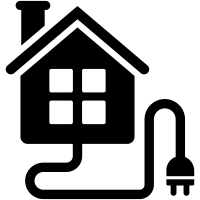 15/04/2025
9
2. Introduction of the Project
Direct Benefits of the Project:
Contributing to the national economy by generating electricity from renewable sources (hydropower)
Reduces energy imports and increases national self-sufficiency
Reducing greenhouse gas emissions
Reducing use of fossil fuels and dependence on fossil fuels
Creating employment in the region
15/04/2025
10
2. Introduction of the Project
Indirect Benefits of the Project:
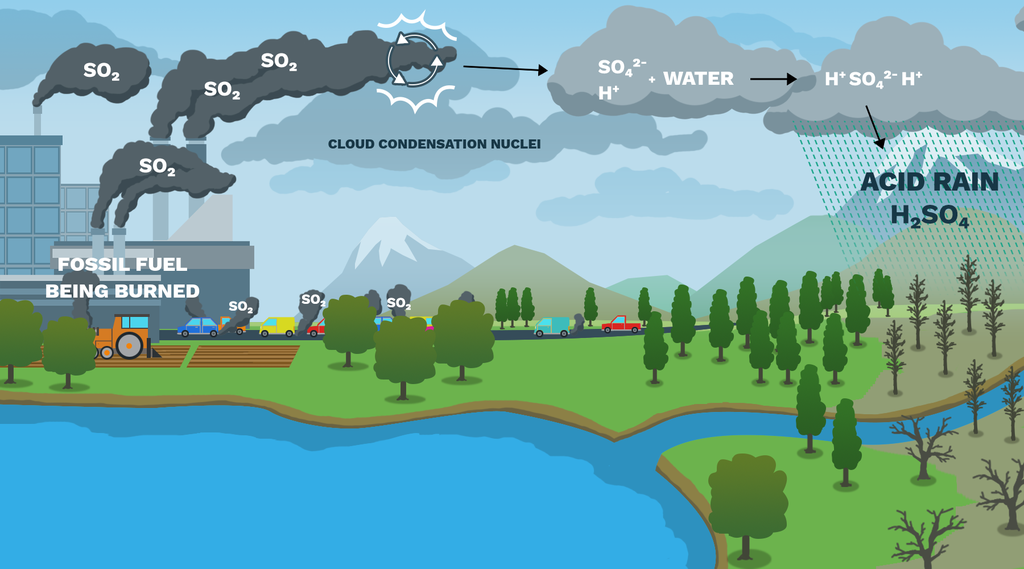 Prevention of groundwater pollution
Prevention of air pollution
Decrease the overall environmental impact of energy generation
15/04/2025
11
2. Introduction of the Project
Potential Adverse Risks of the Project 
Does the project have a risk of increasing greenhouse gas emissions?
No, on the contrary, the Project decreases GHG emissions by generating clean energy therefore decreasing usage of fossil fuels for electricity generation.
Does the project pose a risk to the availability and reliability of energy supply to other users?
No, the Project generates electricity from clean energy sources and enhances the reliability of the national electricity supply.
Does the project involve risk of release of hazardous materials resulting from their production, transportation, handling, storage, or use?
All wastes are handled according to the laws and regulations in Azerbaijan.
15/04/2025
12
2. Introduction of the Project
Potential Adverse Risks of the Project 
Does the project increase water usage to a level that will not allow for the maintenance of environmental flows?
In order to ensure the stability of the flow along the river course for the migration of fish and other bioresources, sanitary flow is maintained. If the water level in the river is decreased to a certain level, operation of the power plants are stopped. 
Does the project involve any risks to animal welfare?
There are fish conveyors that provide safe passage to fish from upstream to downstream. Also, in order to ensure the stability of the flow along the river course for the migration of fish and other bioresources, sanitary flow is maintained. Therefore, the risk is minimized.
15/04/2025
13
3. Sustainable Development Goals (SDGs)
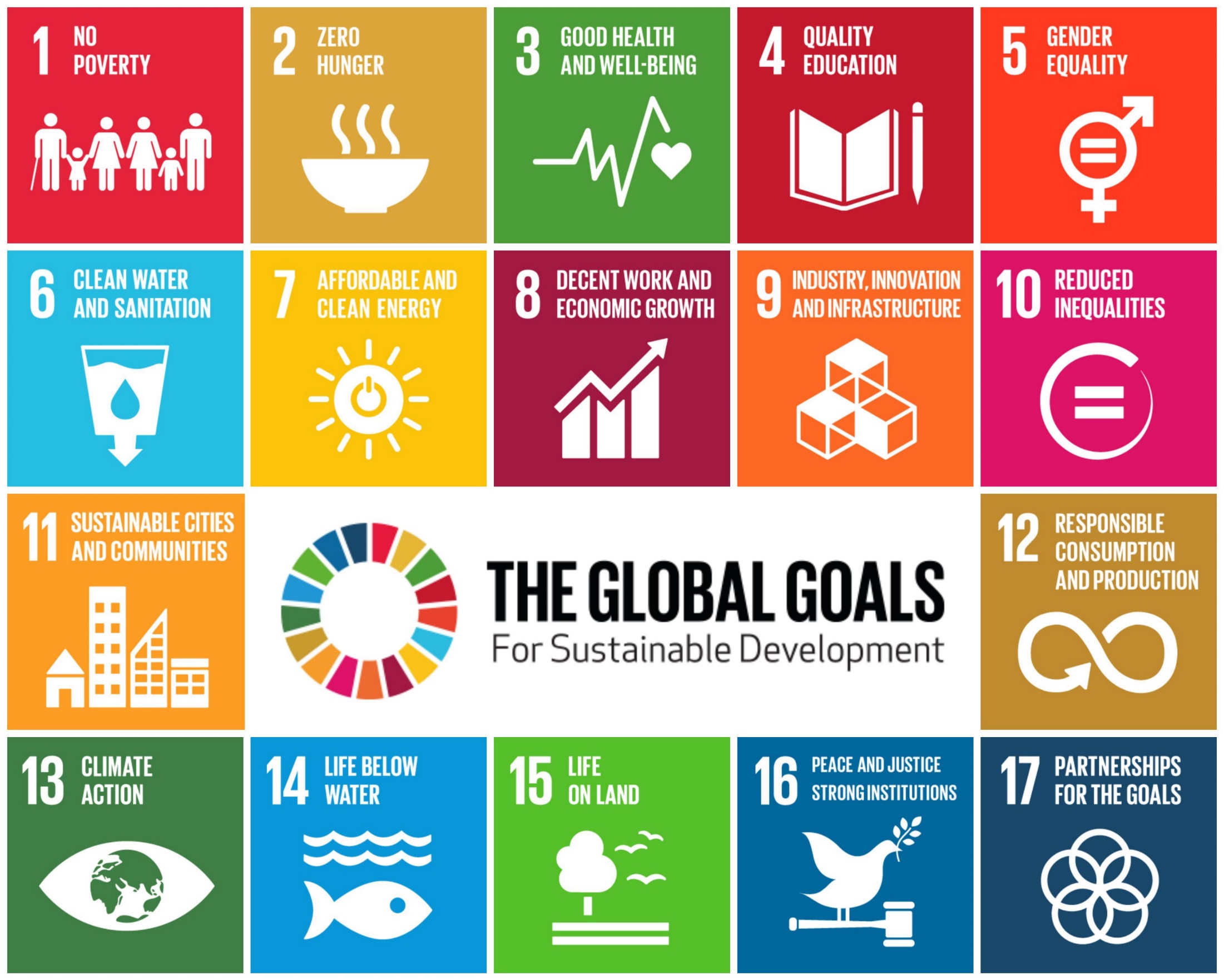 The SDGs are a set of 17 global goals created by the United Nations in 2015, with a simple but powerful mission:
‘To make life better for people, and to protect the planet, by the year 2030.’
15/04/2025
14
3. Sustainable Development Goals (SDGs)
SDG 7 – Affordable and Clean Energy
Goal: Ensure access to affordable, reliable,                                sustainable, and modern energy for all


How our hydropower plants contribute:
Generating clean, renewable electricity from water.
Reducing reliance on polluting fossil fuels like diesel or coal.
Expanding access to affordable power for homes, businesses, and public services.
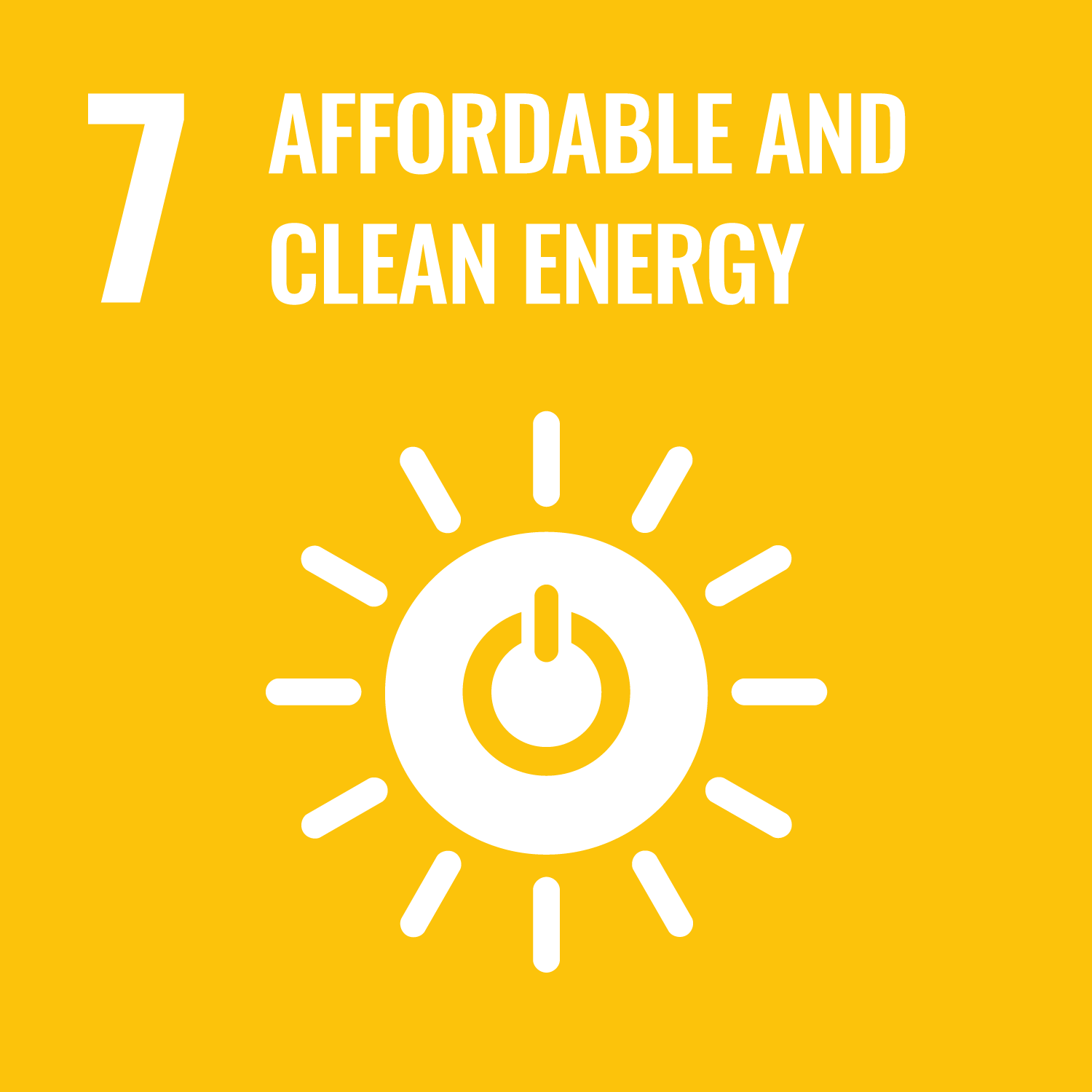 15/04/2025
15
3. Sustainable Development Goals (SDGs)
SDG 8 – Decent Work and Economic Growth
Goal: Promote sustained, inclusive economic growth,                               and decent work for all.


How our hydropower plants contribute:
Creating local jobs during construction and ongoing operations.
Offering skills training and career growth opportunities.
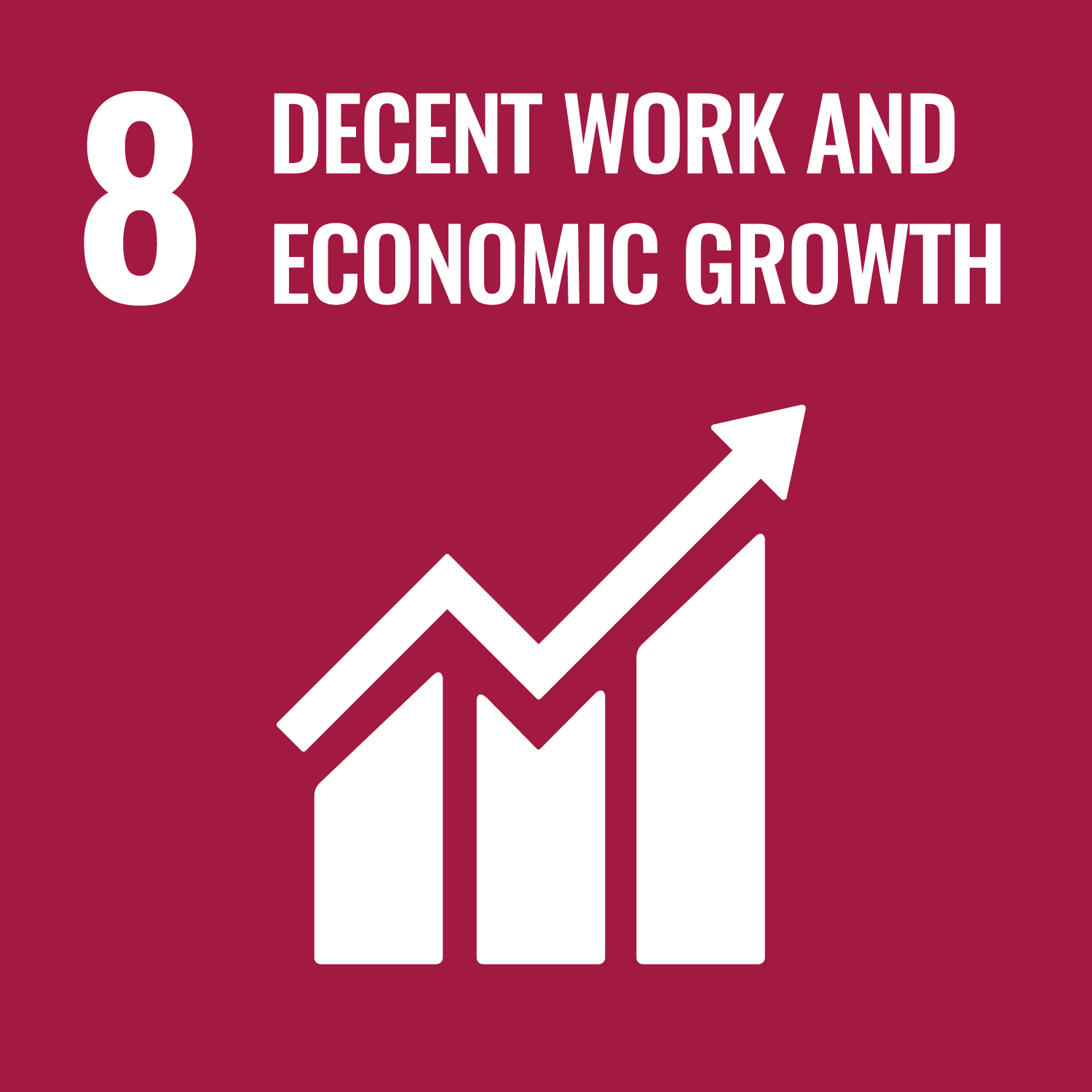 15/04/2025
16
3. Sustainable Development Goals (SDGs)
SDG 13 – Climate Action
Goal: Take urgent action to combat climate change                                and its impacts.


How our hydropower plants contribute:
Producing low-carbon energy, reducing greenhouse gas emissions.
Supporting the shift to a sustainable, climate-resilient future.
Raising community awareness on climate-friendly practices.
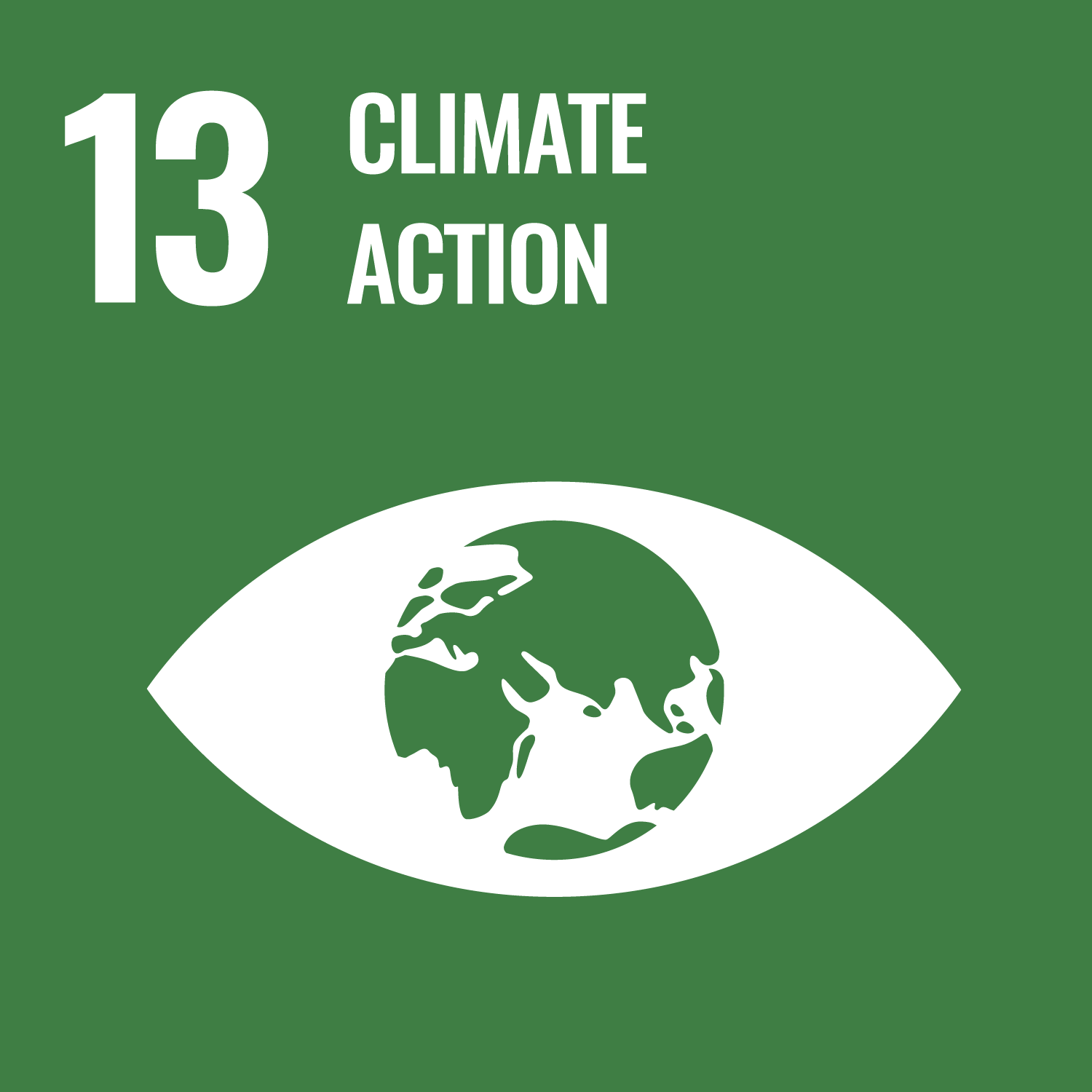 15/04/2025
17
4. Questions & Answers
15/04/2025
18
5. Continuous Feedback Mechanism
Aim: Reporting, resolving, and monitoring any issues that may arise during the operation period.

Please contact us if you have any inputs or grievances during the operation period via

E-mail: info@azerenerji.gov.az
Telephone: +994 12 5985523
Expression Process Book Location: 10 Ac. Abdulkarim Alizadeh str. Baku, Azerbaijan
15/04/2025
19
6. Sustainable Development Assessment - Environmental
15/04/2025
20
6. Sustainable Development Assessment - Social
15/04/2025
21
6. Sustainable Development Assessment - Economical
15/04/2025
22
7. Evaluation Forms
Please write your comments and suggestions about the project.
15/04/2025
23
8. Stakeholder Feedback Round
Project documents can be accessed via  https://registry.goldstandard.org/projects/details/4512

The project will be open for further comments for 30 days after the meeting.
15/04/2025
24
9. Closing
Thank you for participating and sharing your comments about the Project. Please contact us if you have any inputs via
E-mail: 
info@azerenerji.gov.az	
Telephone: 
+994 12 5985523
Webpage:
www.azerenerji.gov.az
15/04/2025
25
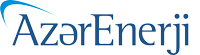 15/04/2025
26